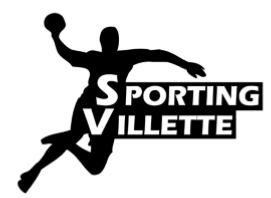 Les principes fondamentaux du handball
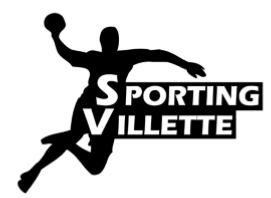 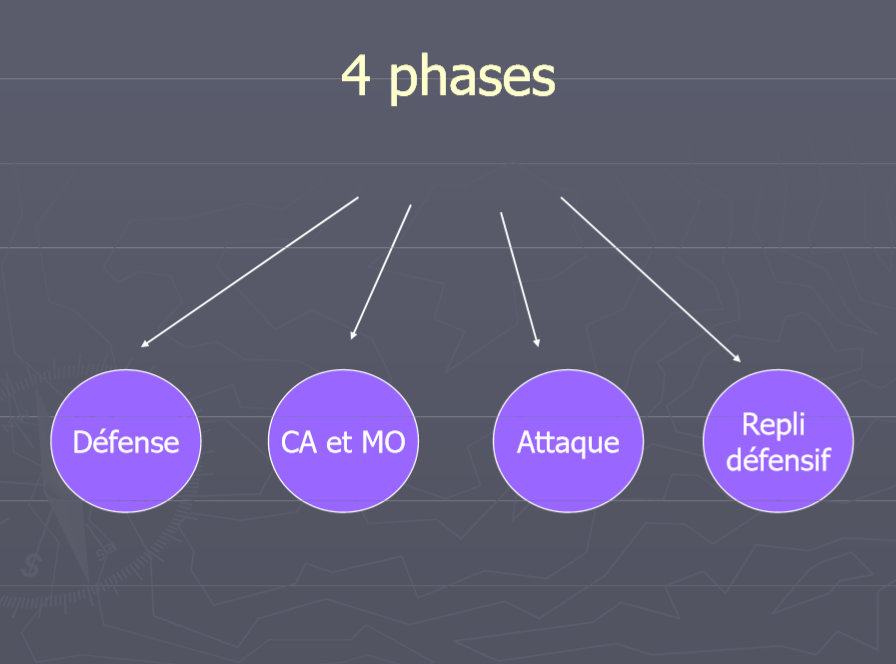 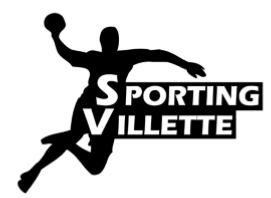 Les principes fondamentaux de la défense
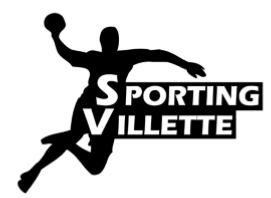 1 Les systèmes 

2 Les dispositifs 

3 Les intentions & actions défensives

4 La numérotation défensive
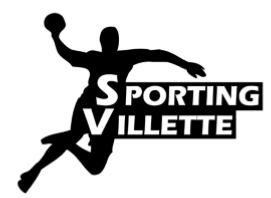 - 1 Les systèmes défensifs
Nous allons donc vous présenter les 3 systèmes:

A – la défense homme à homme

B – la défense de zone

C – la défense mixte
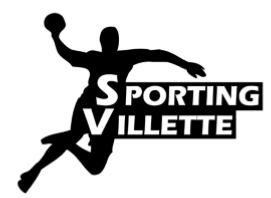 1 – la défense homme à homme
Principes : 
►Le placement du défenseur dans le couloir du jeu direct de son adversaire direct 

►Le changement 

►Le glissement 

►L’aide
2 – la défense de zone
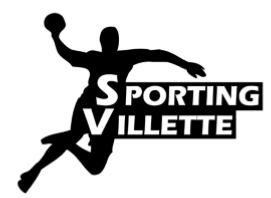 Principes : 
►Le placement du défenseur direct du PB dans son couloir du jeu direct. 

►Le placement des défenseurs des NPB en fonction des trajectoires de passes possibles 

►La notion de zone d’espace à protéger 

►Le flottement 

►Le surnombre défensif côté balle 

►L’aide
3 – la défense Mixte
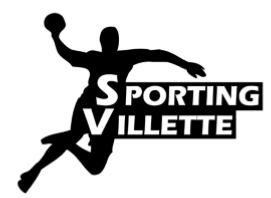 C’est un mélange de la défense de zone et homme à homme
Principes: 

►Tous les défenseurs ne sont pas sur les mêmes systèmes défensifs 
►Les intentions défensives sont les plus importantes
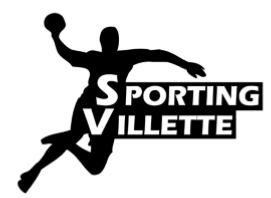 Les dispositifs défensifs:

Dans ce chapitre, nous allons vous présenter les différents dispositifs défensifs que nous pouvons mettre en place
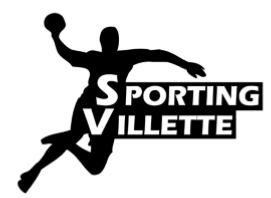 Les dispositifs défensifs:
La défense sur une ligne 0-6 :

Objectif : protéger le but

Points forts : 
	le contre	
	la création d’un surnombre défensif côté ballon
Points faibles :	
	le déplacement en cas de renversement	
	le pivot qui peut «casser» le flottement	l es points de fixation créés par l’adversaires
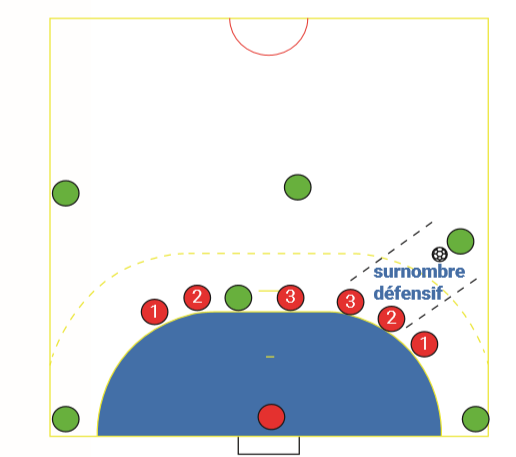 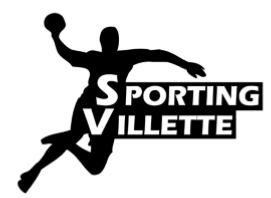 Les dispositifs défensifs:
La défense 1 - 5 (défense étagée) :

Objectif : protéger le but et renforcer la défense du secteur central

Points forts : 	
	gène la circulation sur la base arrière	renforce la protection du secteur central

Points faibles :	
	l’articulation entre le joueur avancé et les autres joueurs	
	la défense sur le pivot
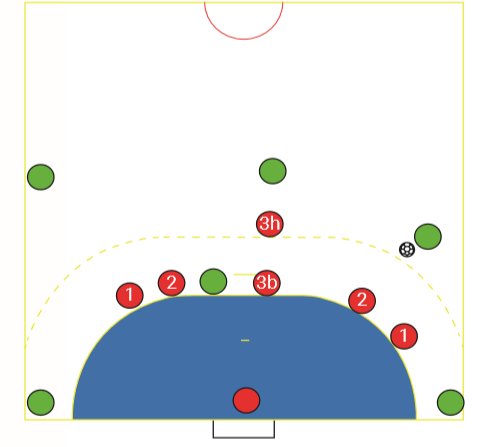 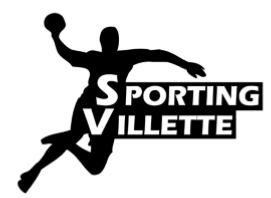 Les dispositifs défensifs:
La défense 2 - 4 (défense étagée) :

Objectif : Récupérer la balle et gêner la circulation de balle

Points forts : 	
	provoque des fautes directes dans la circulation de la balle (dissuasion, interception)	
	empêche les grandes courses des arrières
	favorise les tirs de l’aile

Points faibles :
	l’espace entre les 2 lignes de défense
	les répartitions de joueurs qui doivent se faire
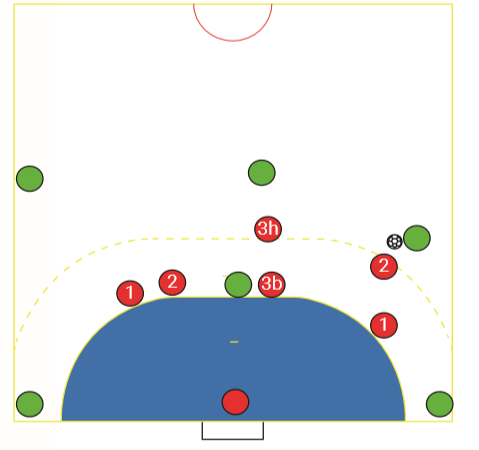 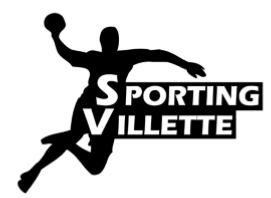 Les dispositifs défensifs:
La défense 3 - 3 (défense étagée) :

Objectif : Récupérer la balle et gêner la circulation de balle

Points forts : 	
	provoque des fautes directes dans la circulation de la balle (dissuasion, interception)
	Provoque des fautes directes dans la transmission entre la base arrière et la base avant	
	Empêche les grandes courses des arrières
	Favorise les tirs de l’aile
Points faibles :	
	l’espace entre les 2 lignes de défense
	les répartitions de joueurs qui doivent se faire	le surnombre systématique si la première ligne se fait battre
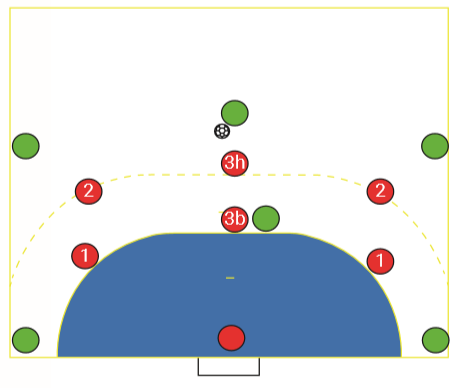 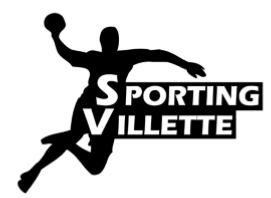 Les dispositifs défensifs:
La défense 3 -2 -1 (défense étagée) :

Objectif : Récupérer la balle et gêner la circulation de balle

Points forts : 	
	renforce le secteur central	
	Empêche les grandes courses des arrières	Favorise les tirs de l’aile

Points faibles :	
	L’articulation entre les 3 lignes
	Les répartitions de joueurs qui doivent se faire	Le surnombre systématique si la première ligne se fait battre
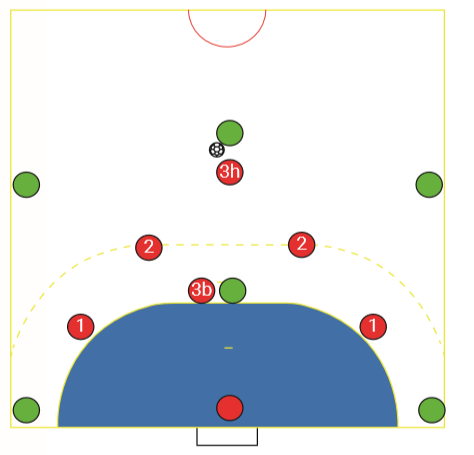 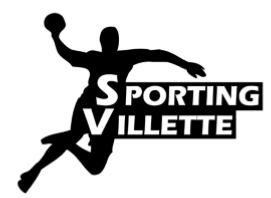 Les dispositifs défensifs:
La défense 5 + 1 (défense étagée) :

Objectif : protéger le but et prendre en stricte un joueur pour désorganiser l’équipe adverse sur sa circulation de balle

Points forts : 	
	Neutraliser le meilleur joueur de l’équipe adverse	
	Favoriser le jeu à 5 autour 

Points faibles :	
	Ouverture des espaces entre les 5 défenseurs
	Les répartitions de joueurs qui doivent se faire
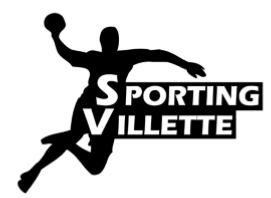 Les intentions défensives
►Récupérer la balle 
►Protéger le but 
►Perturber
Les actions défensives
Sur le porteur de balle 	 
►Neutraliser 
►Harceler
►Contrôler
►Intercepter sur le dribble 
►Contrer
►Excentrer
Sur le non porteur de balle 

► Dissuader
► Contrôler
► Intercepter
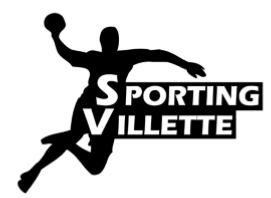 La numérotation défensive
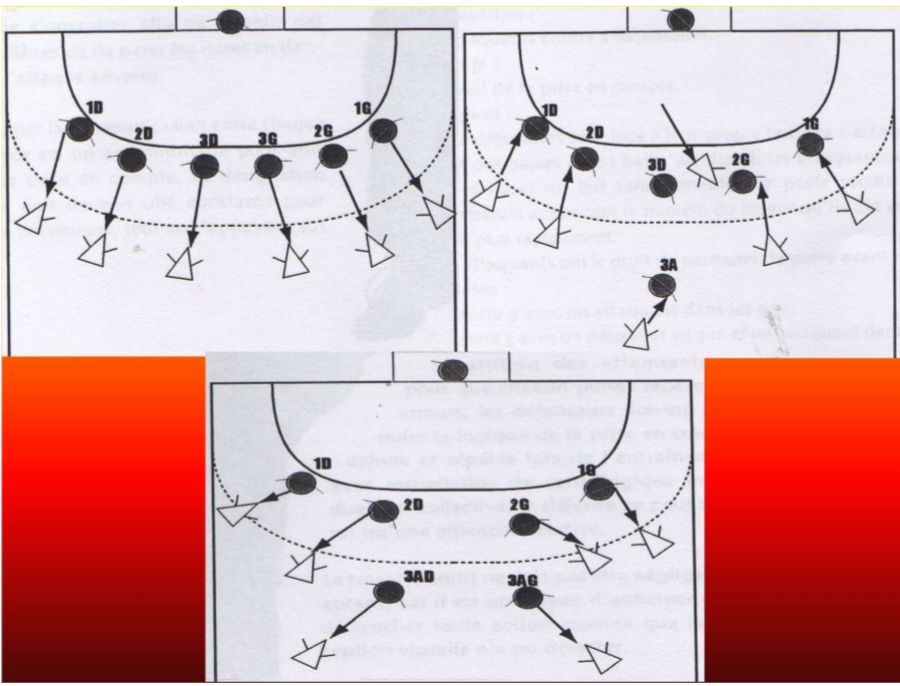 POSTE DEFENSIF NUMEROTE DE 1 A 3 DE L’EXTERIEUR VERS L’INTERIEUR SUR DEMI-TERRAIN
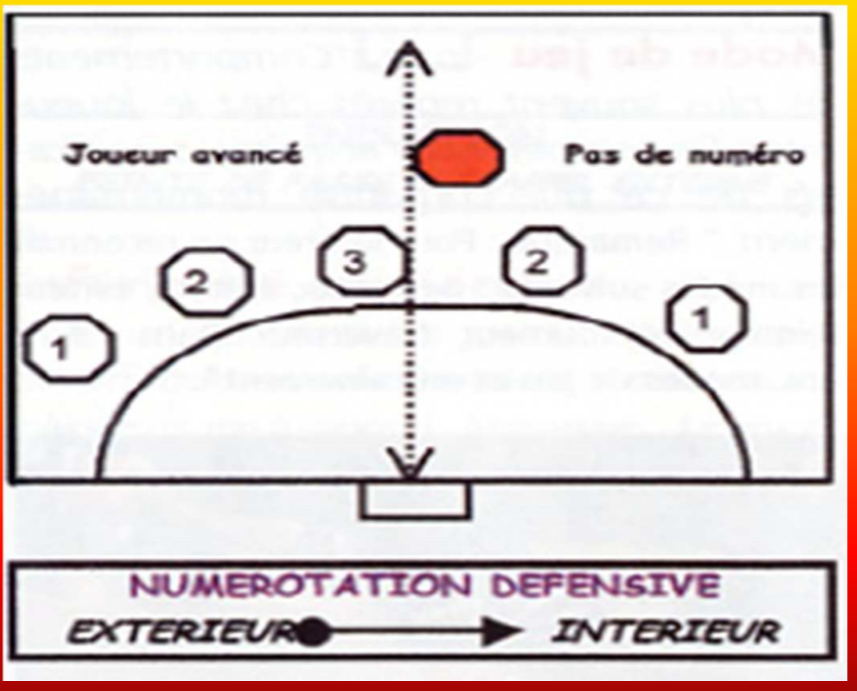 REMARQUE: Dans une défense étagée nous parlons de «défenseur avancé»
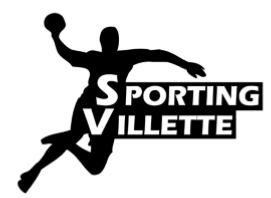 La numérotation défensive
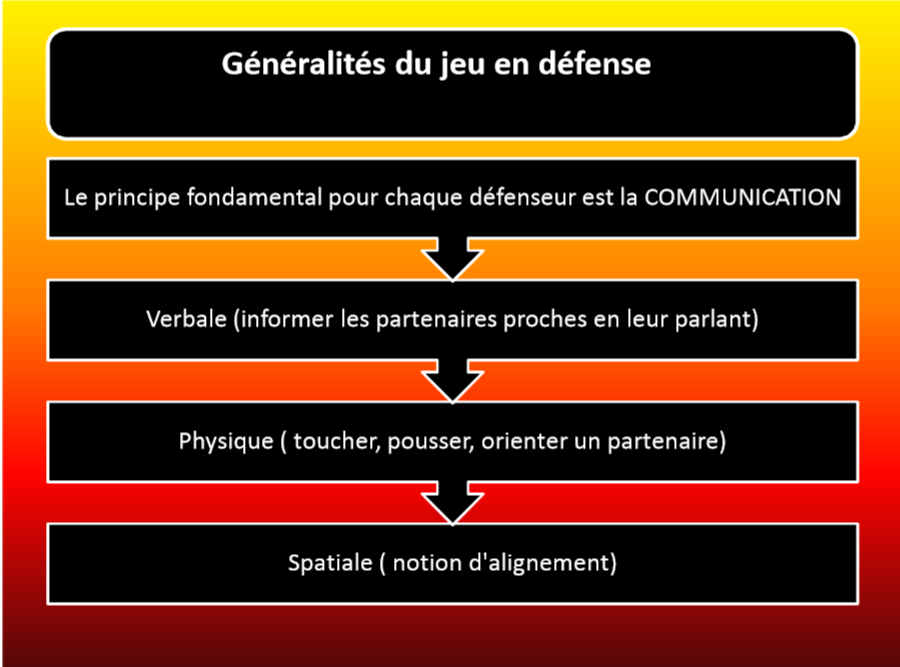 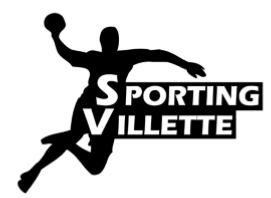 La numérotation défensive
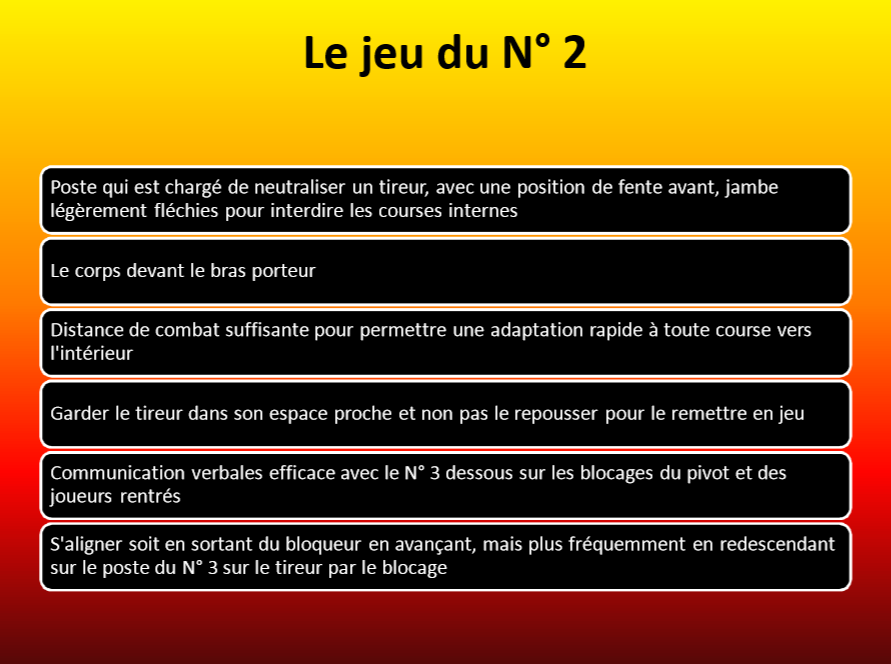 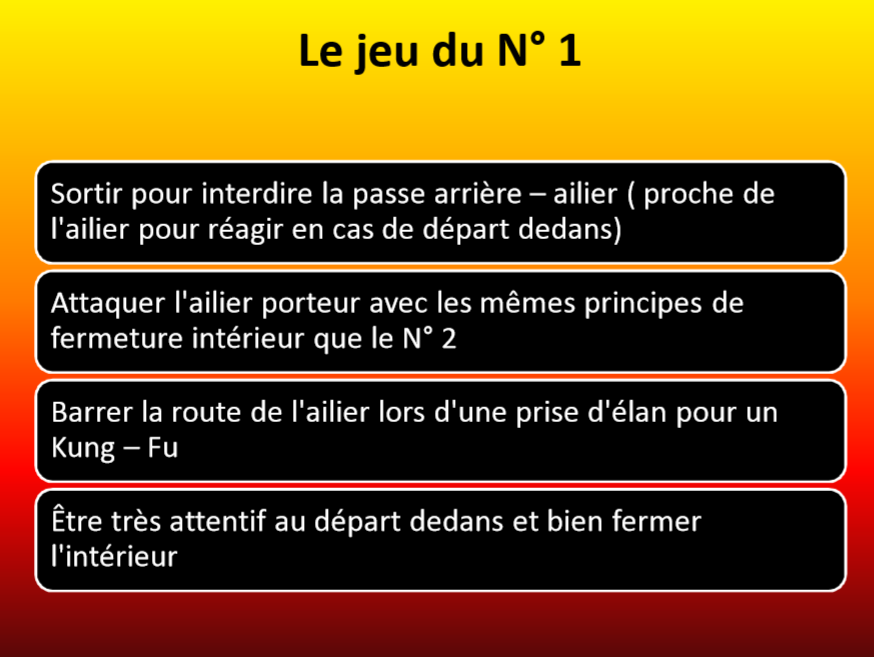 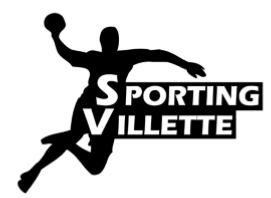 La numérotation défensive
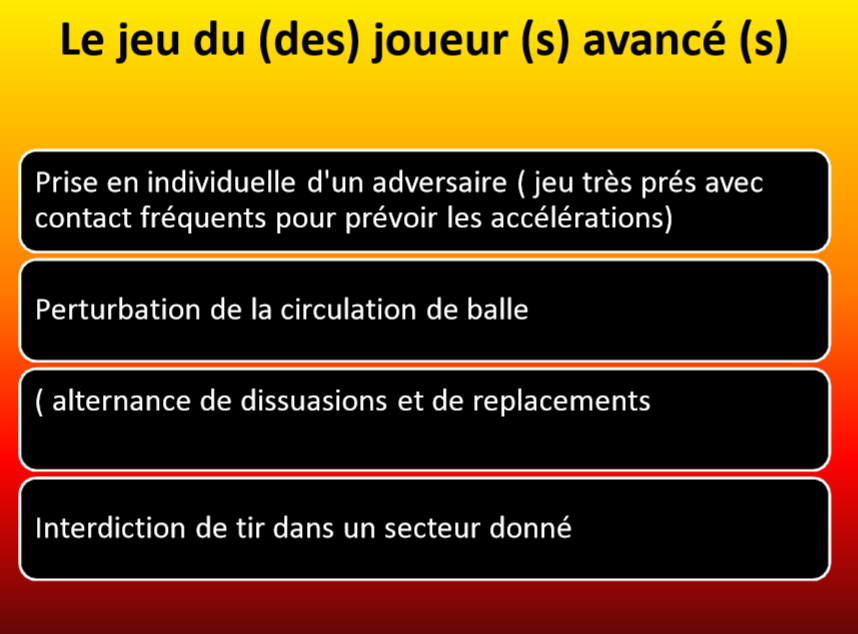 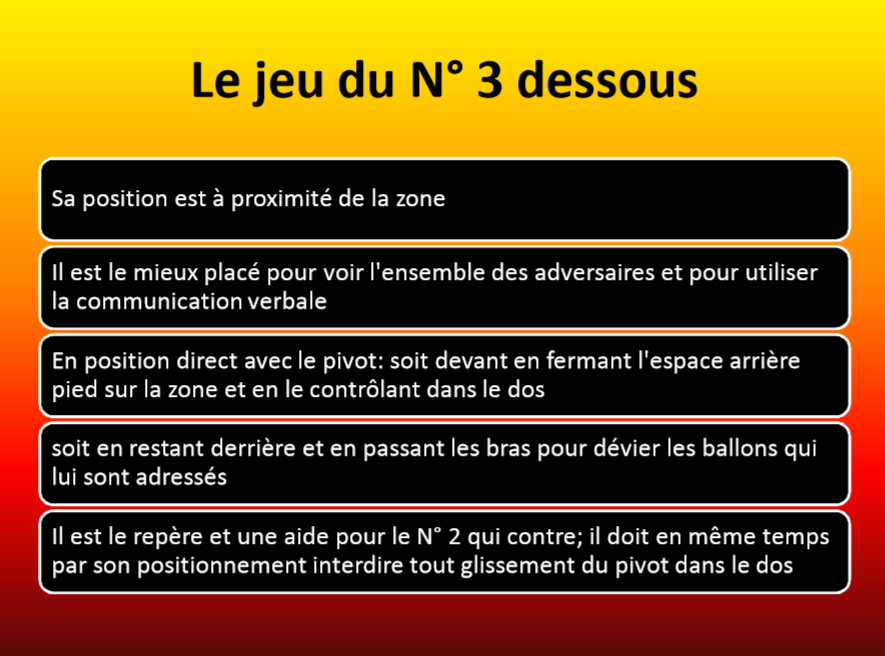 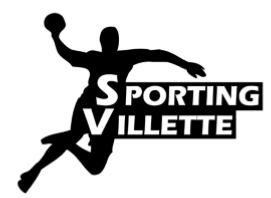 Les principes fondamentaux de l’attaque
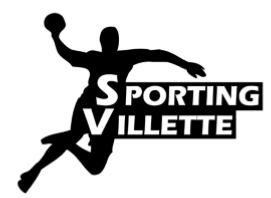